Розгадай ребуси
МАТЕМАТИКА
5 клас
Натуральні числа. Додавання і віднімання натуральних чисел
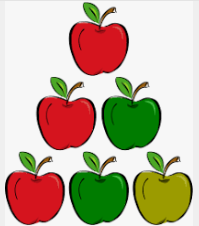 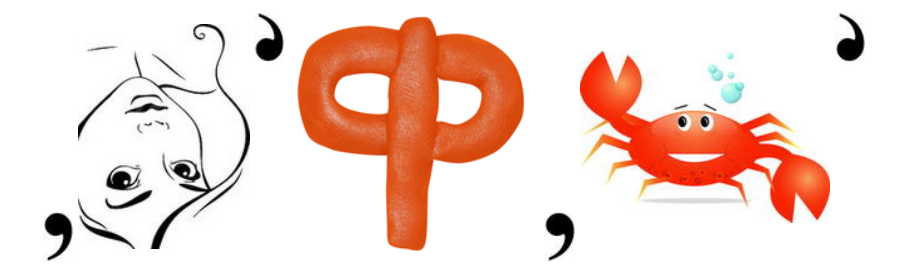 Цифра
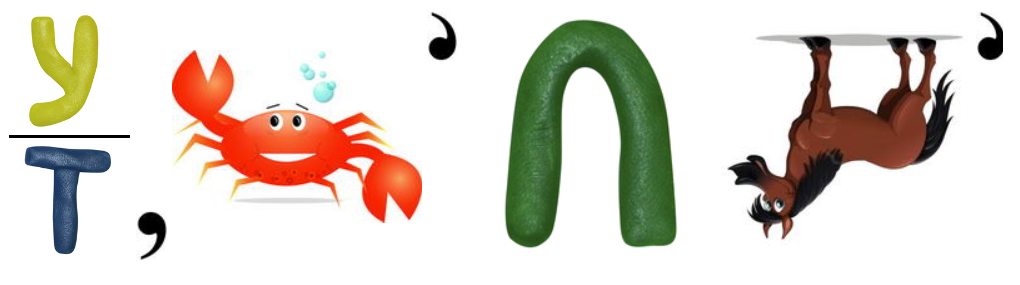 Натуральні
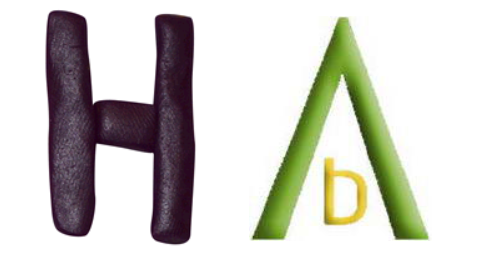 Нуль
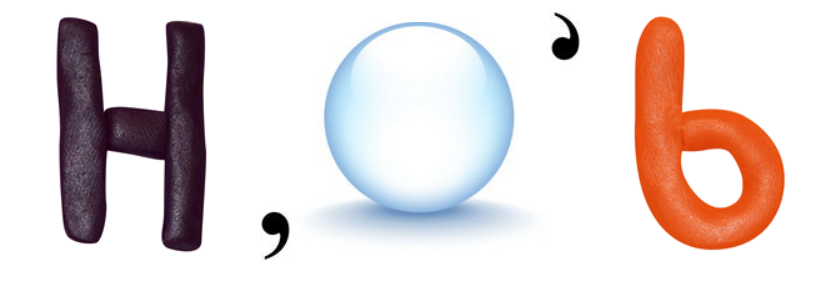 Нуль
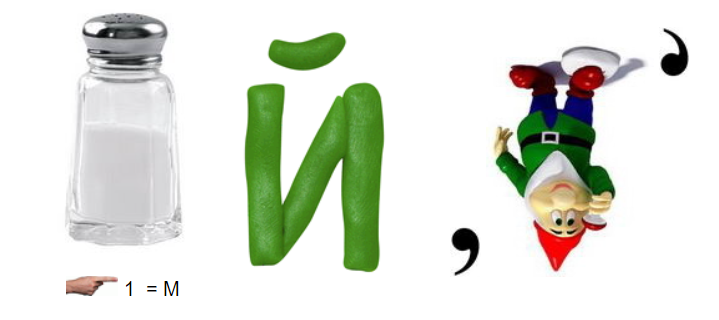 Мільйон
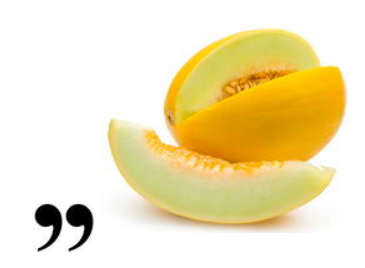 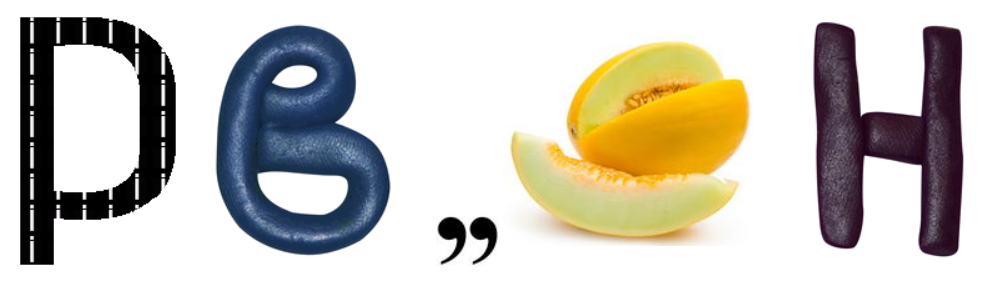 Порівняння
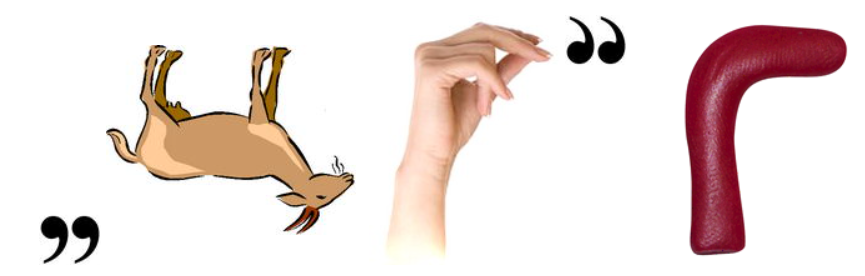 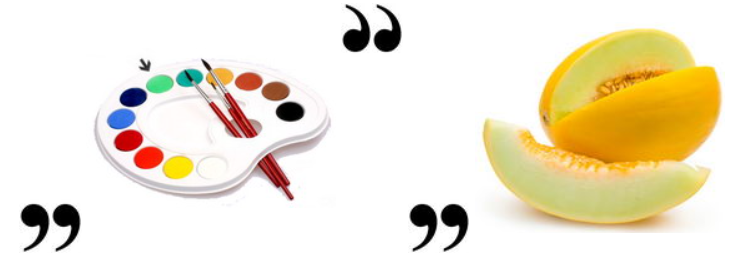 Округлення
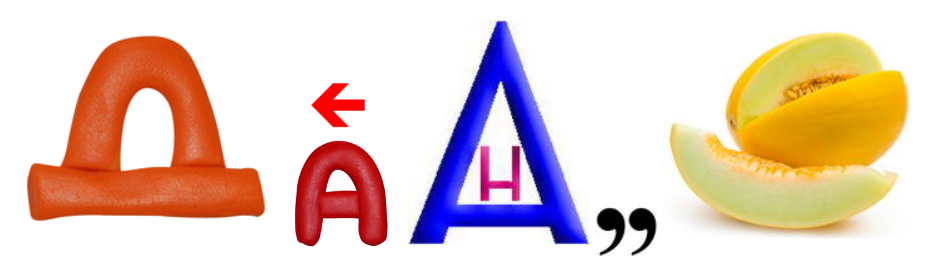 Додавання
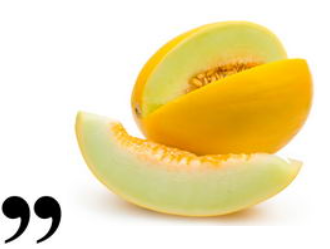 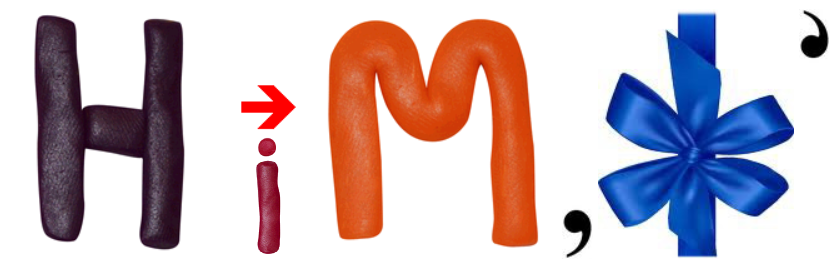 Віднімання
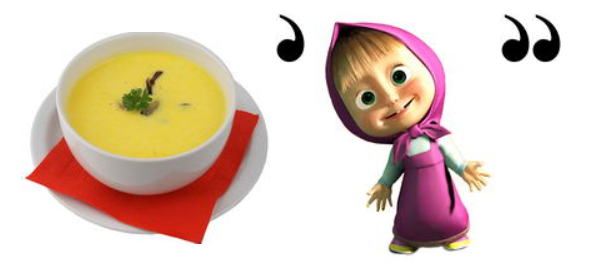 Сума
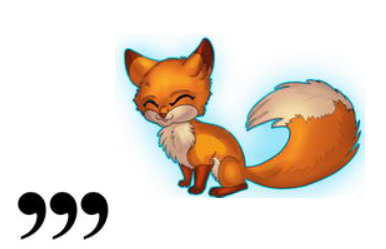 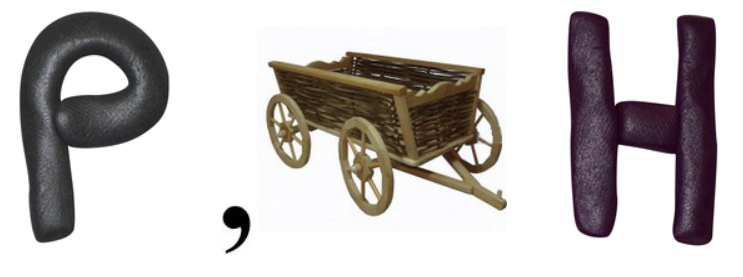 Різниця
Множення та ділення натуральних чисел
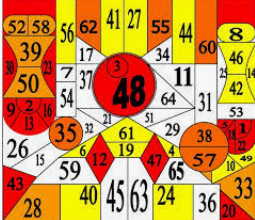 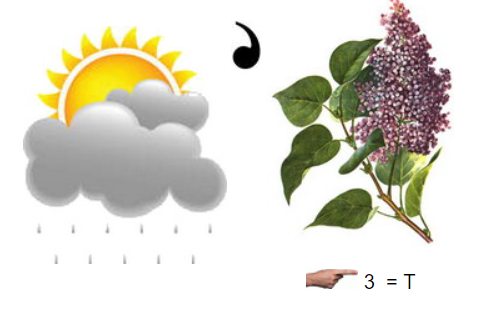 Добуток
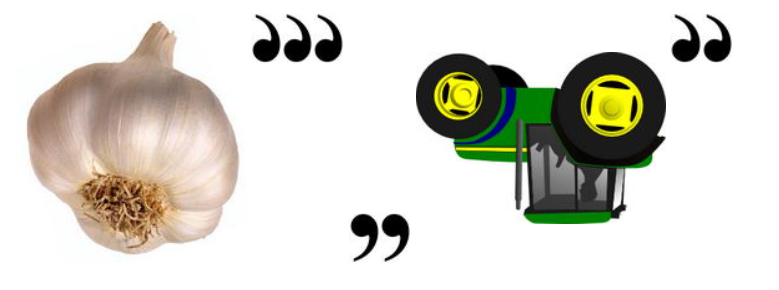 Частка
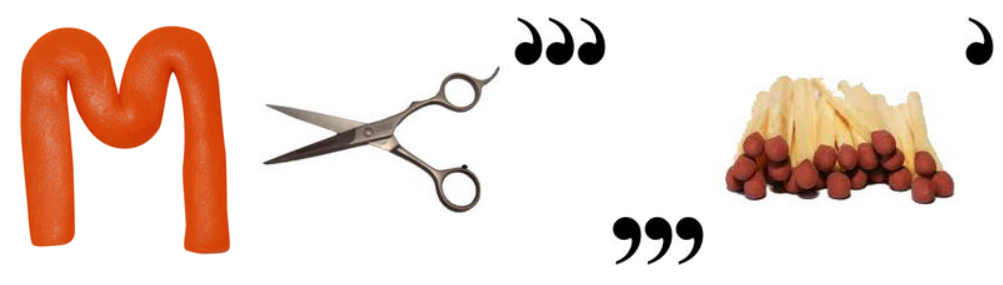 Множник
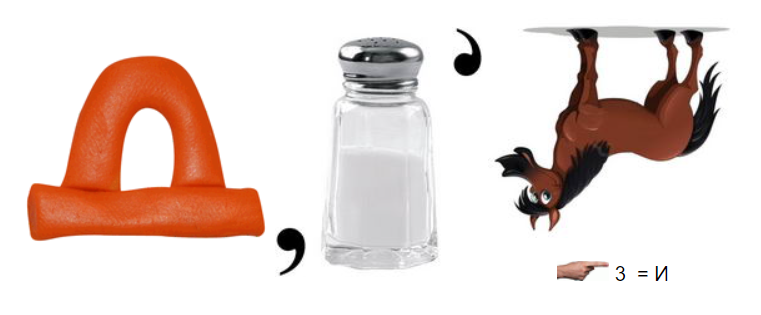 Дільник
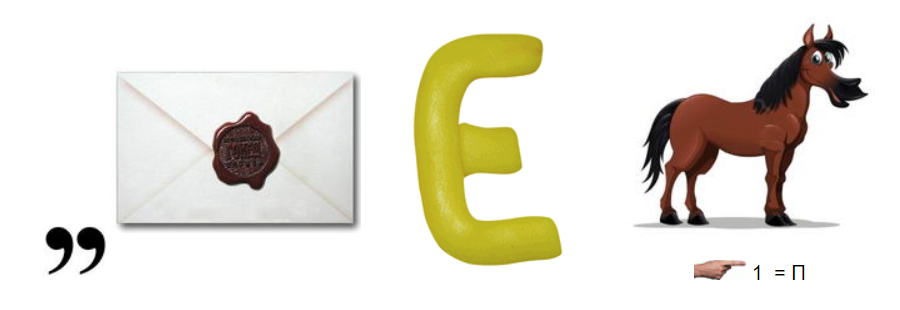 Степінь
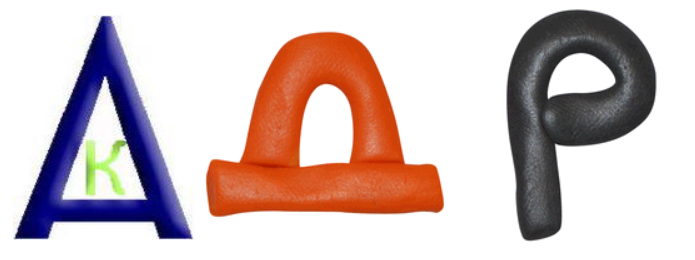 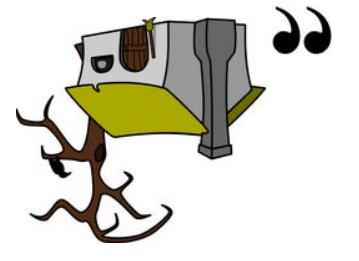 Квадрат
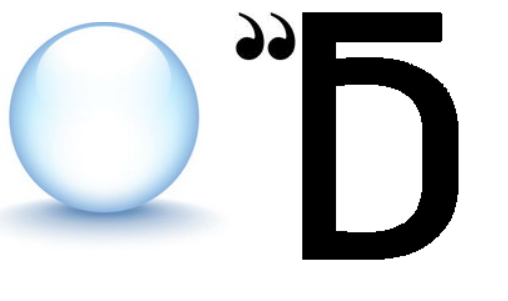 Куб
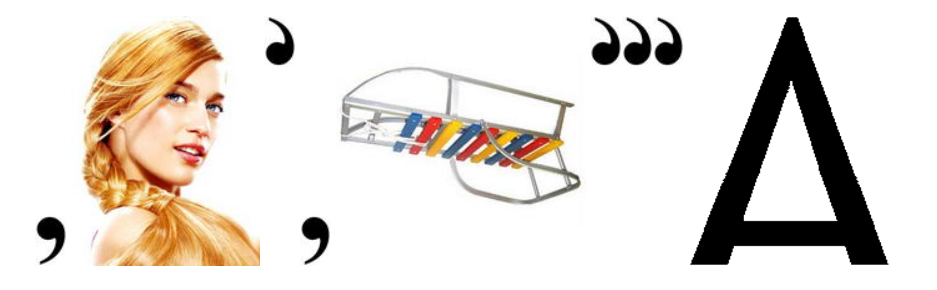 Остача
Вирази. Рівняння. Задачі
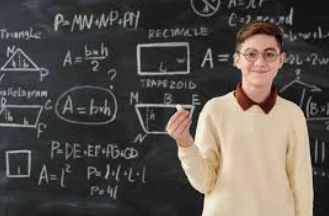 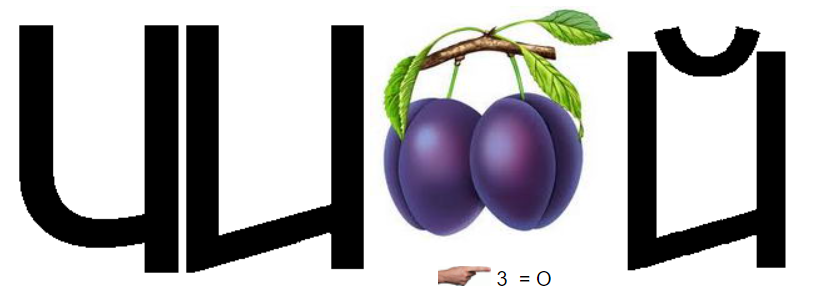 Числовий
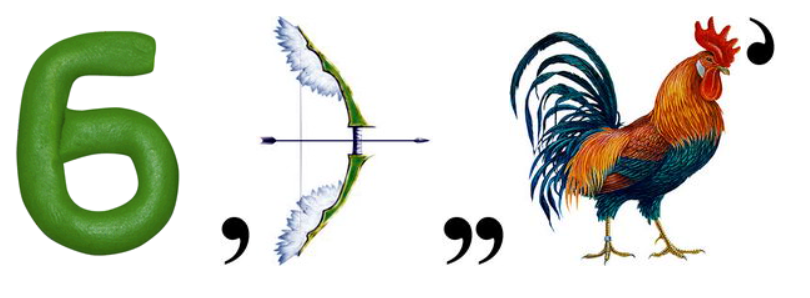 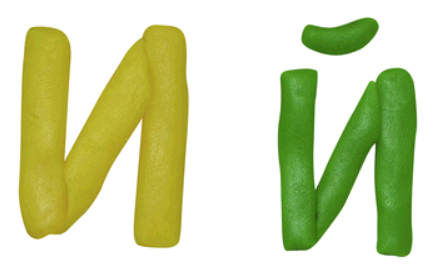 Буквений
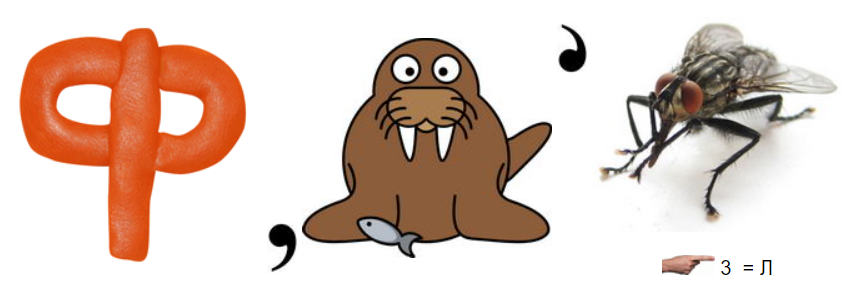 Формула
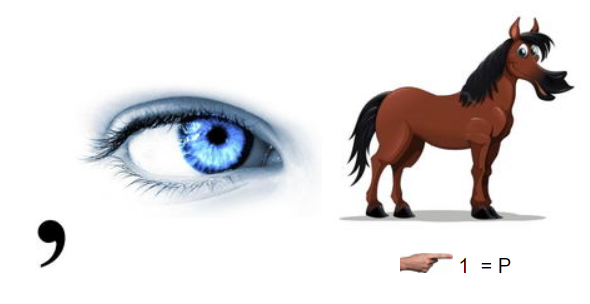 Корінь
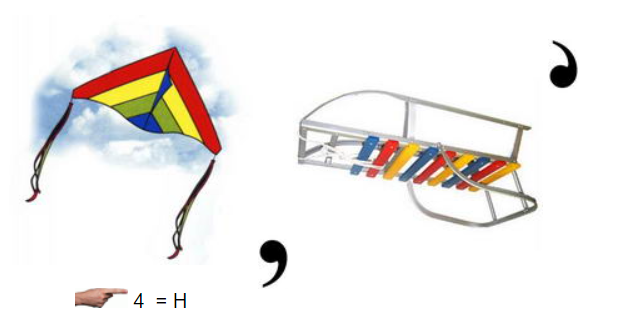 Змінна
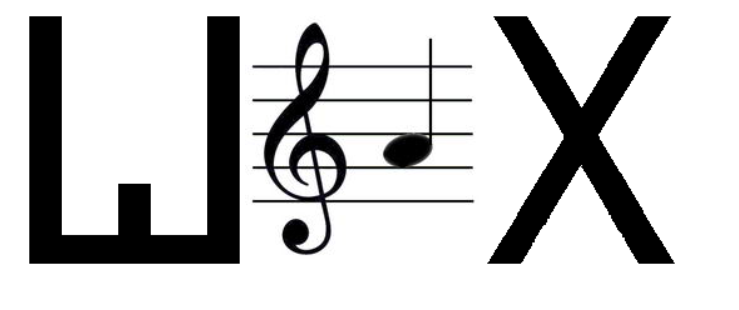 Шлях
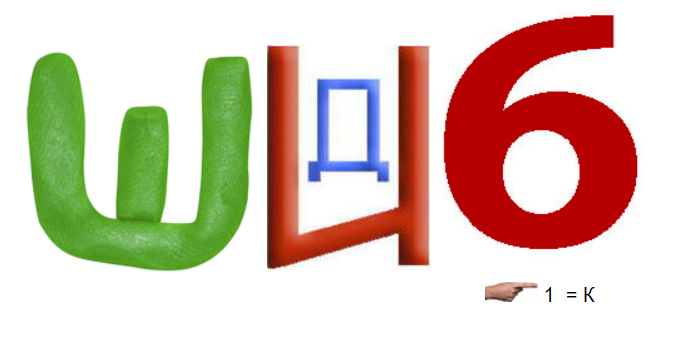 Швидкість
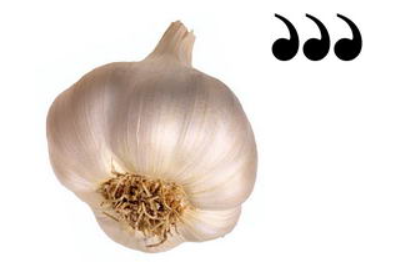 Час
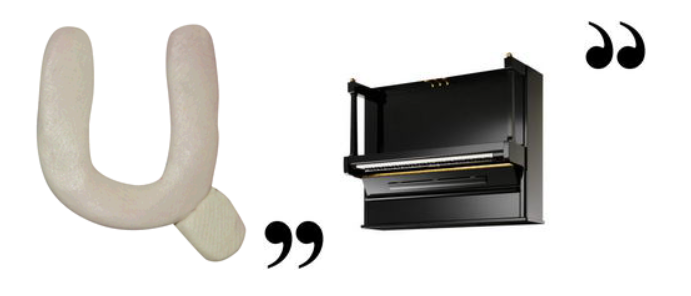 Ціна
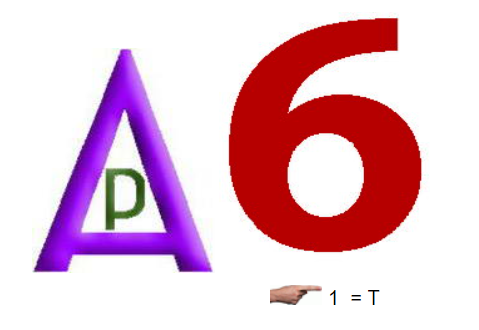 Вартість
Геометричні фігури і величини
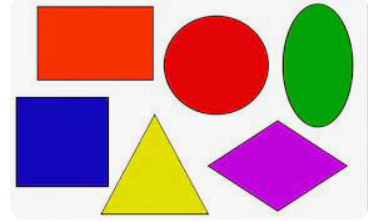 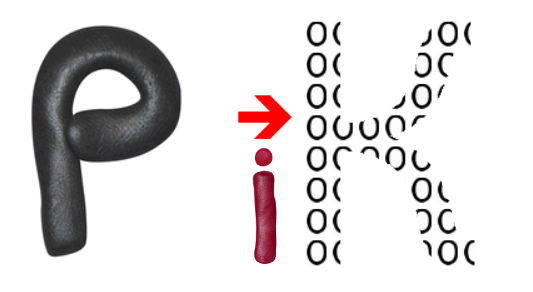 Відрізок
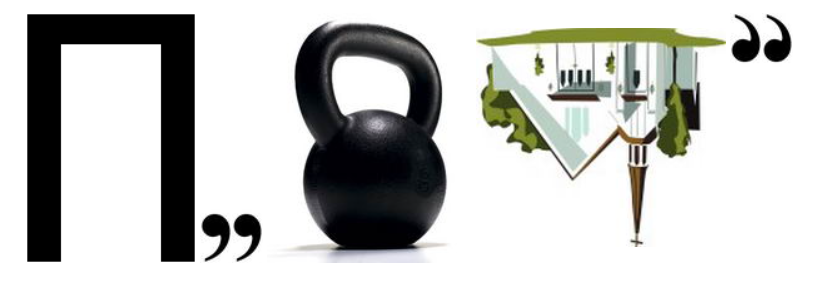 Пряма
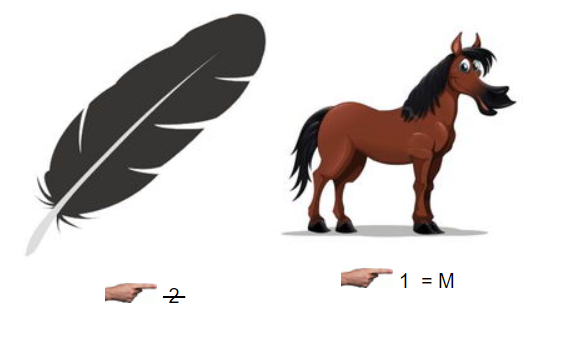 Промінь
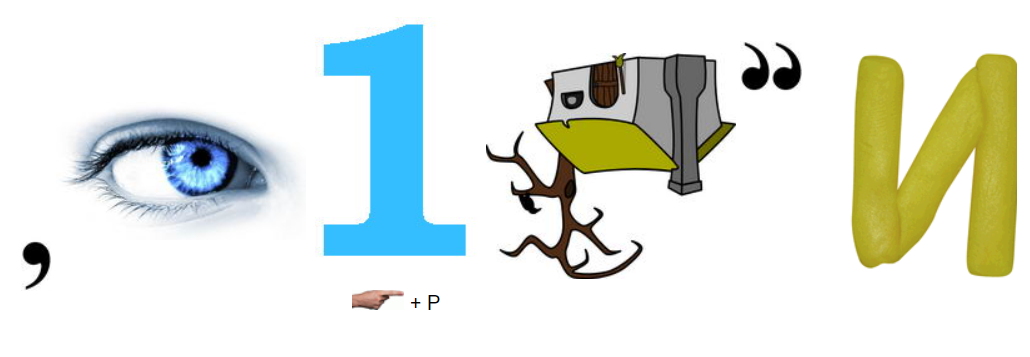 Координати
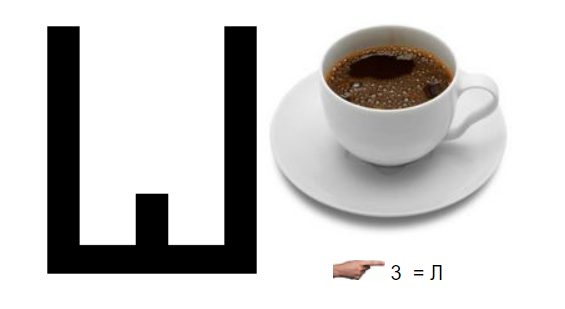 Шкала
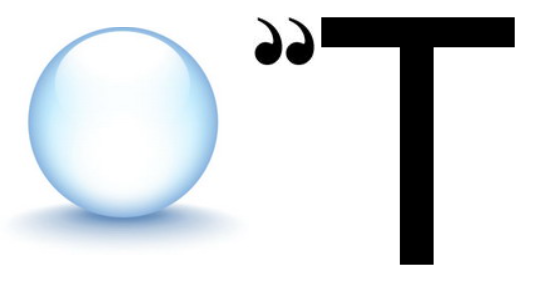 Кут
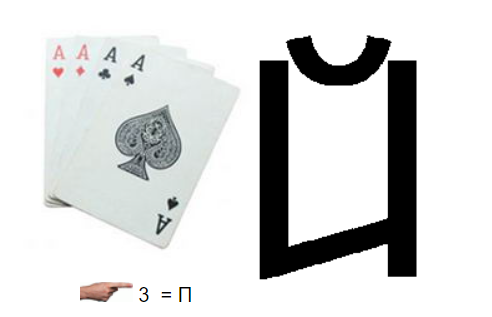 Тупий
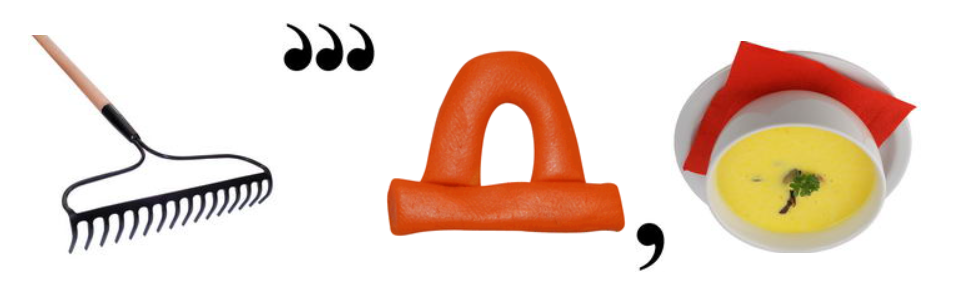 Градус
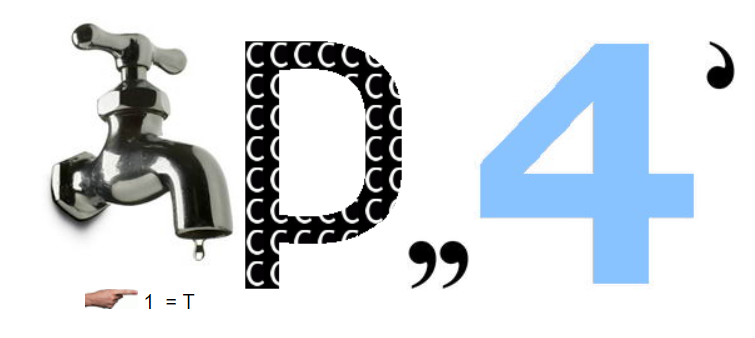 Транспортир
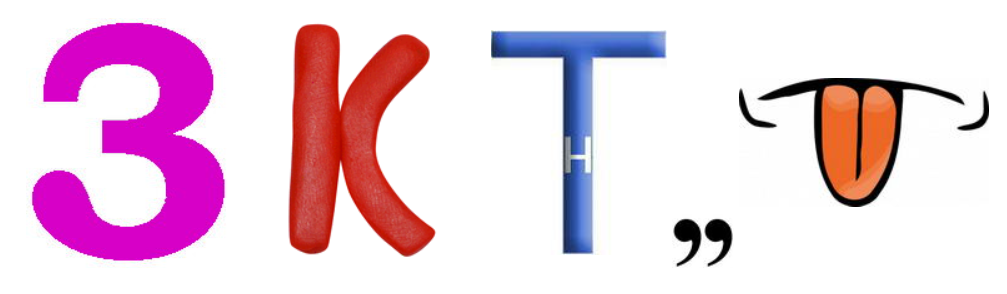 Трикутник
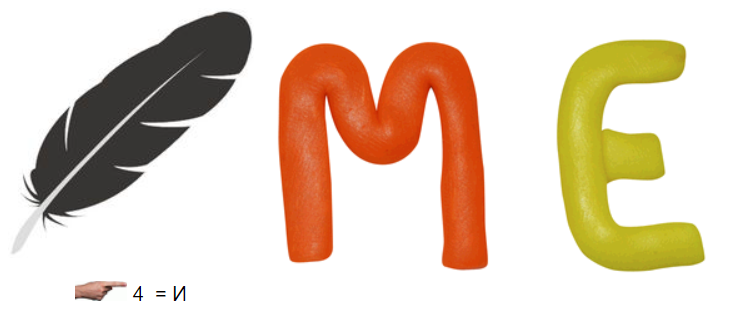 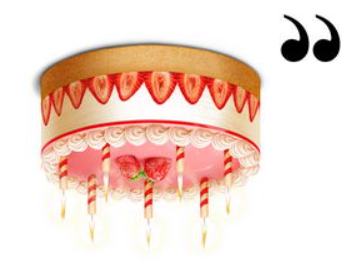 Периметр
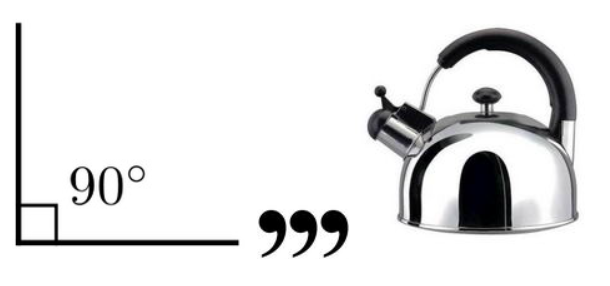 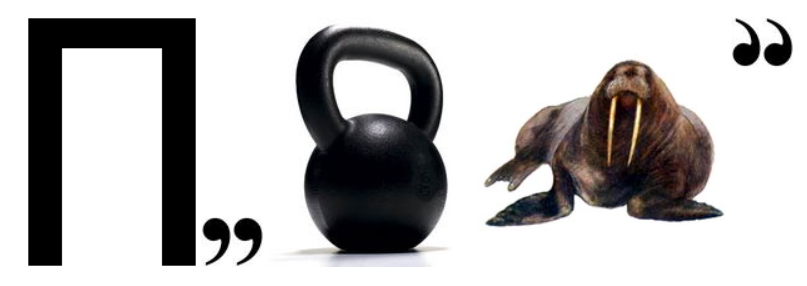 Прямокутник
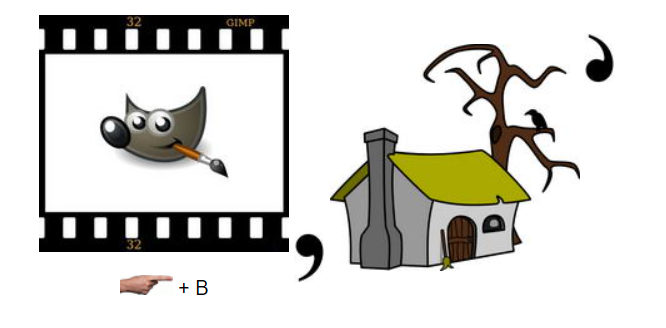 Квадрат
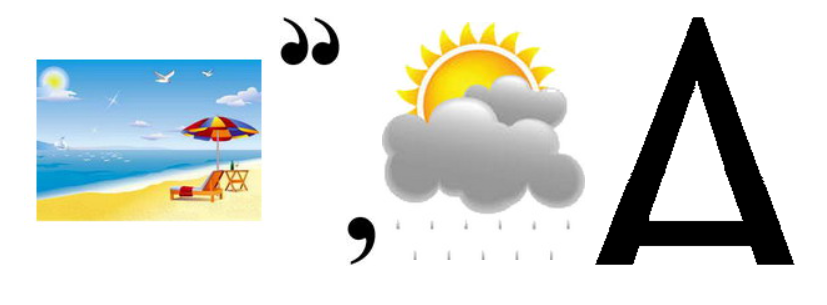 Площа
Подільність натуральних чисел
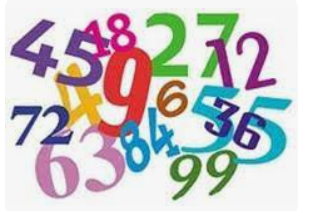 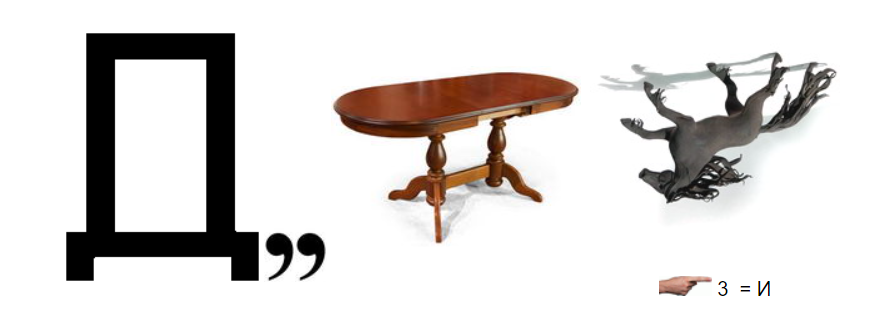 Дільник
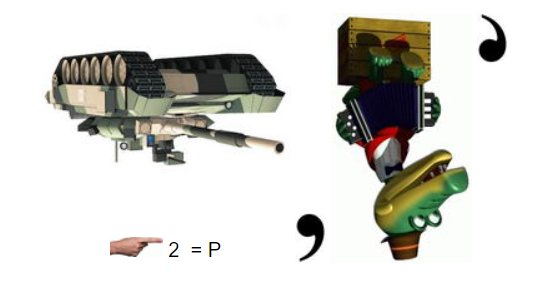 Кратне
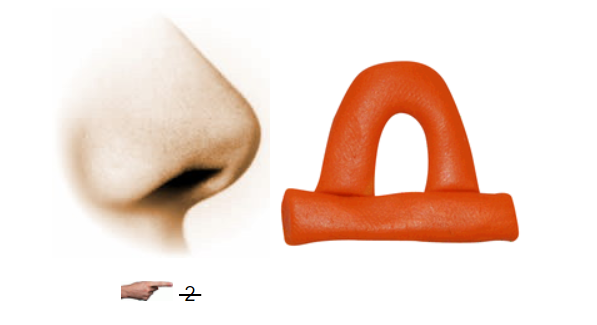 НСД
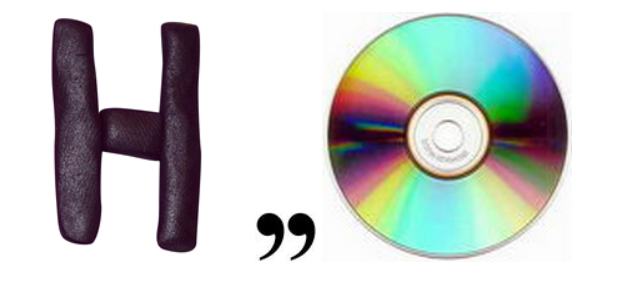 НСК
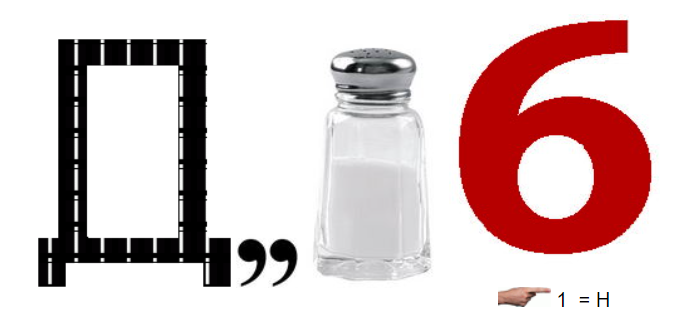 Подільність
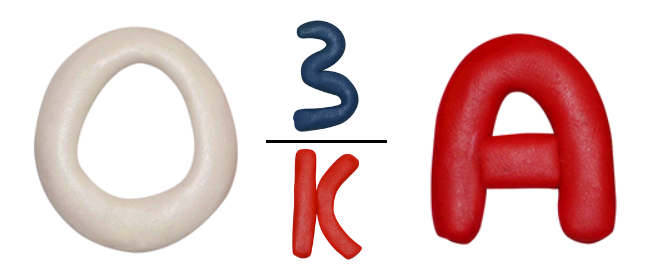 Ознака
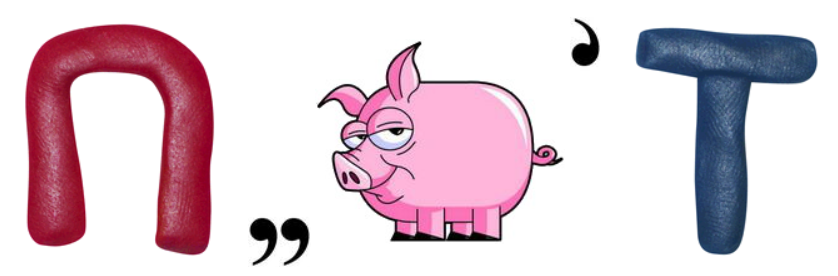 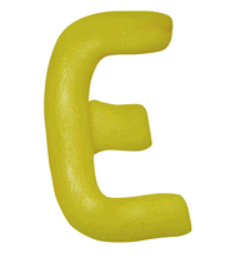 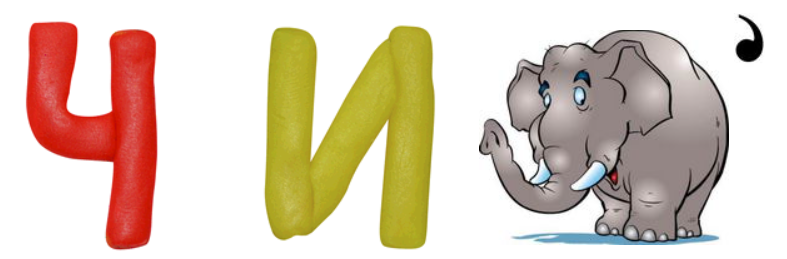 Просте число
ДРОБОВІ ЧИСЛА І ДІЇ З НИМИ
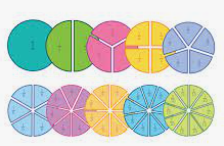 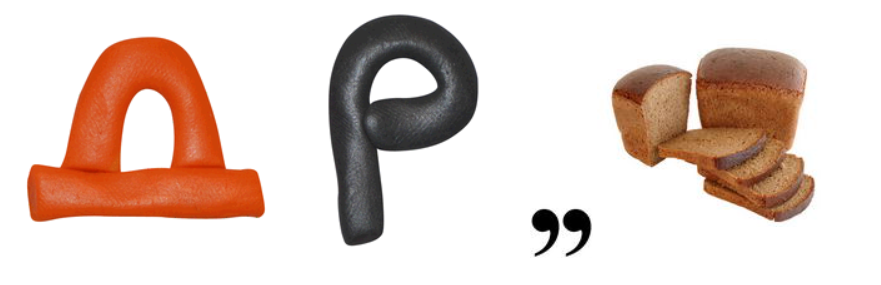 Дріб
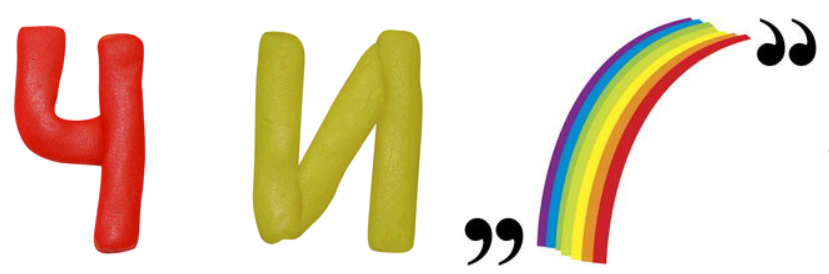 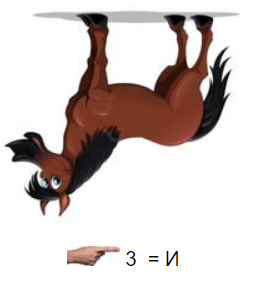 Чисельник
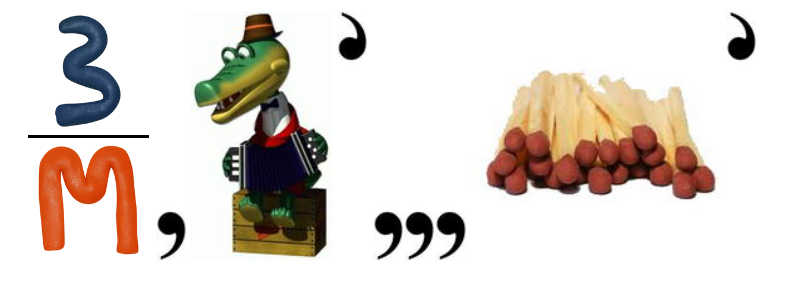 Знаменник
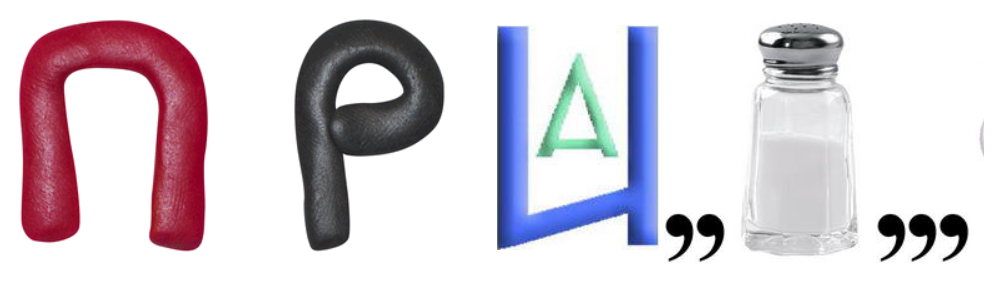 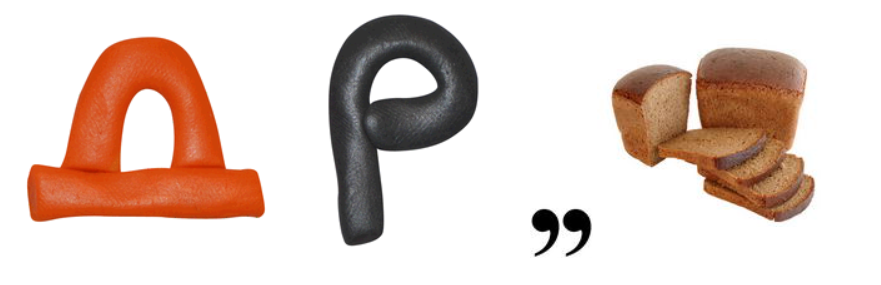 Правильний дріб
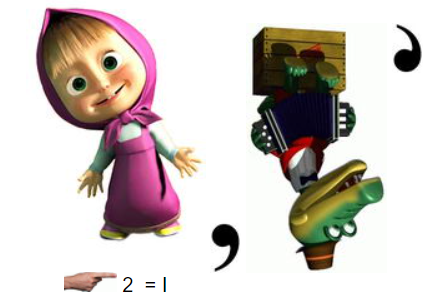 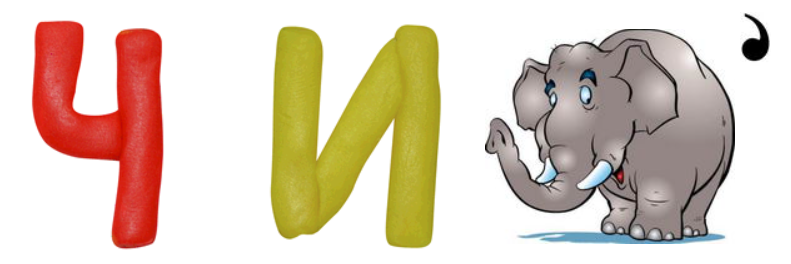 Мішане число
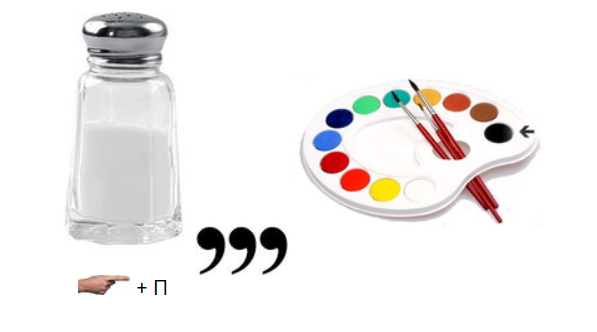 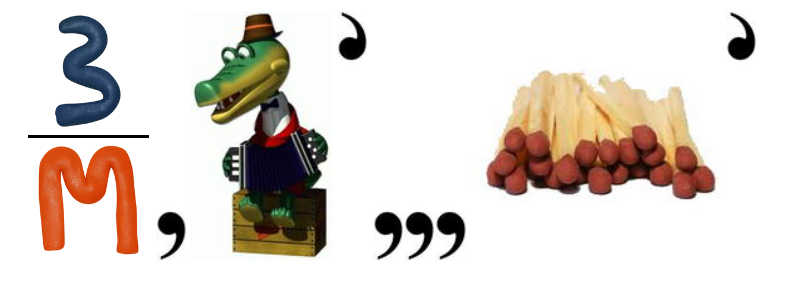 Спільний знаменник
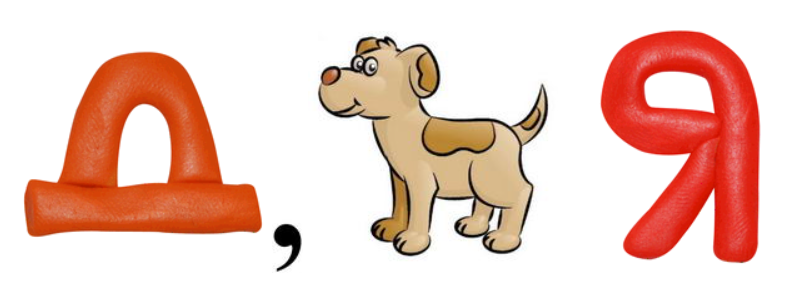 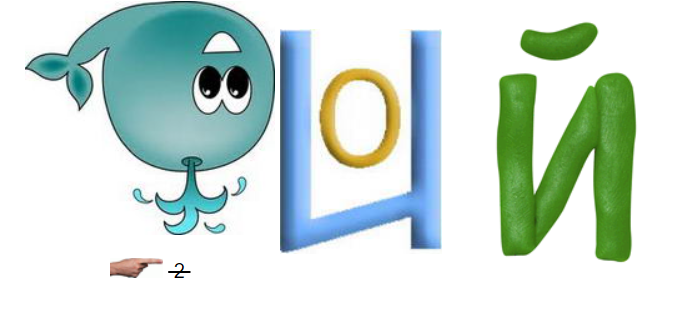 Десятковий
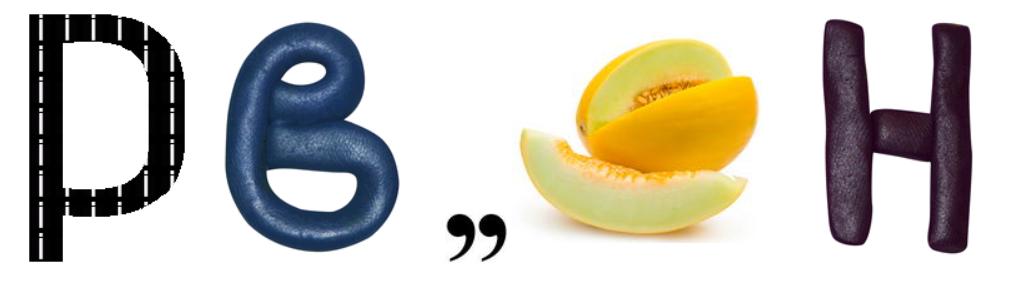 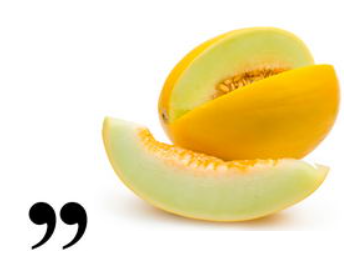 Порівняння
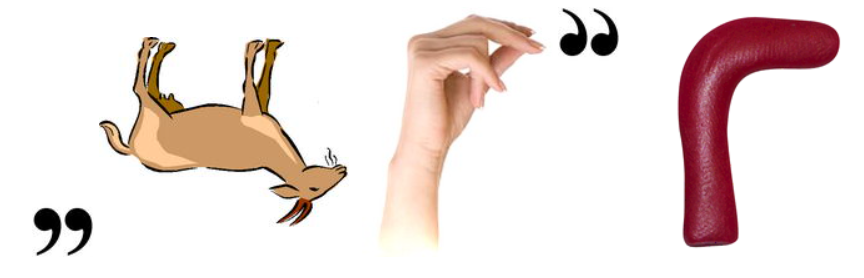 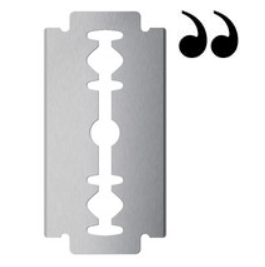 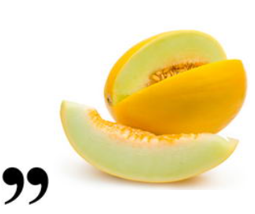 Округлення
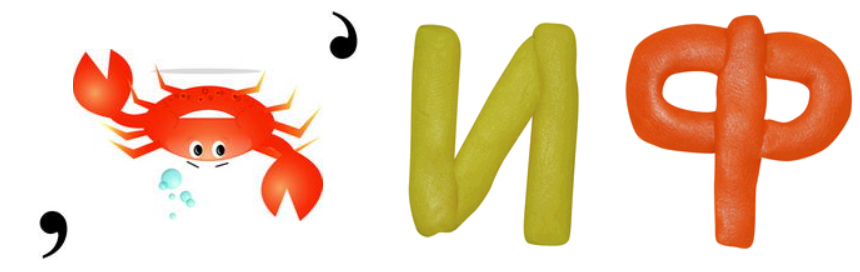 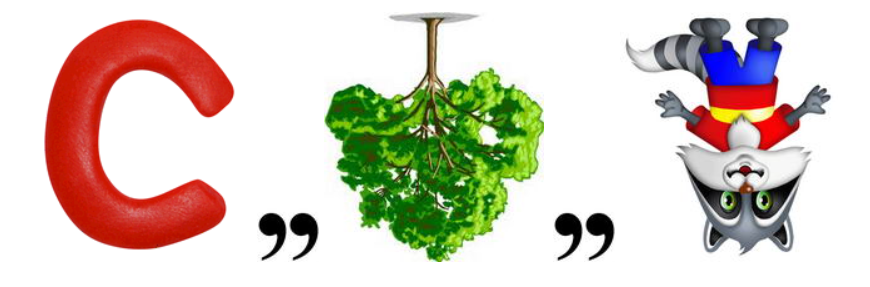 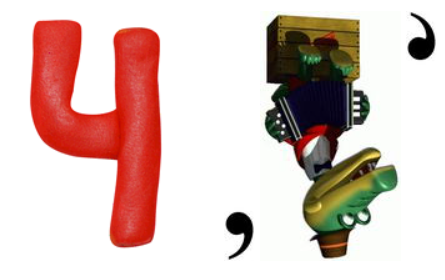 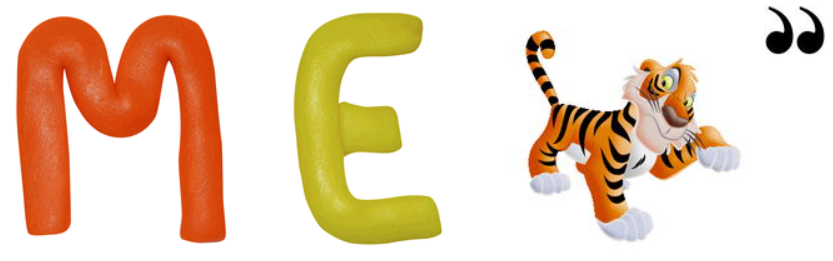 Середнє арифметичне
The end !